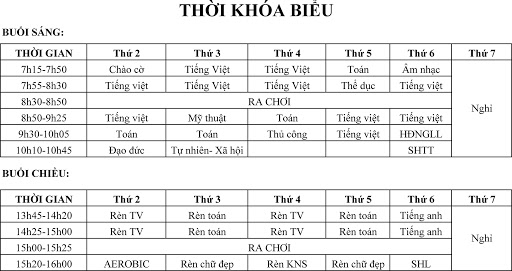 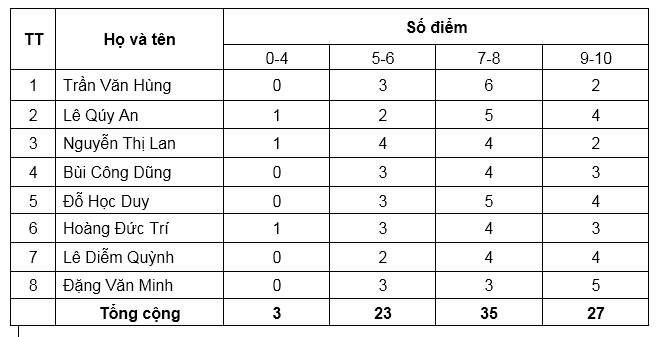 BÀI 4: 
CHÈN VÀ TRÌNH BÀY BẢNG TRONG VĂNBẢN
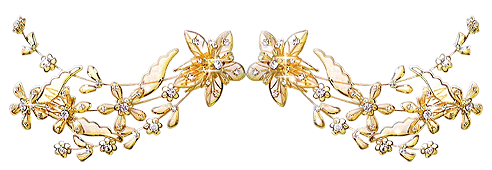 1. CHÈN BẢNG VÀO TRANG SOẠN THẢO
Bước 1: Trong thẻ Insert, chọn Table
Bước 2: Di chuyển con trỏ chuột vào vùng có các ô vuông để chọn số cột và dòng. Nháy chuột để chèn bảng vào trang soạn thảo.
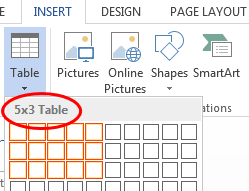 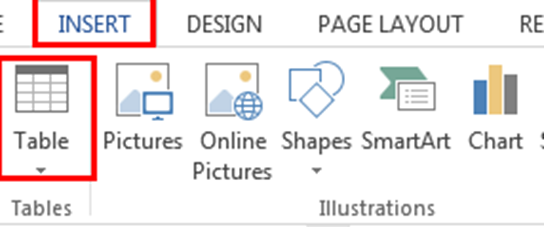 Thực hiện tạo bảng gồm 3 dòng 4 cột.
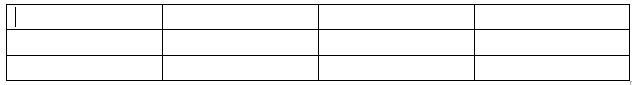 Gộp các ô trong bảng
2. TRÌNH BÀY BẢNG
Tách ô trong bảng
Điều chỉnh độ rộng của cột và dòng
Điều chỉnh độ rộng của cột và dòng
Các bước điều chỉnh độ rộng của cột/dòng:
Bước 1: Di chuyển con trỏ chuột vào đoạn thẳng, ranh giới giữa các cột, con trỏ chuột chuyển thành
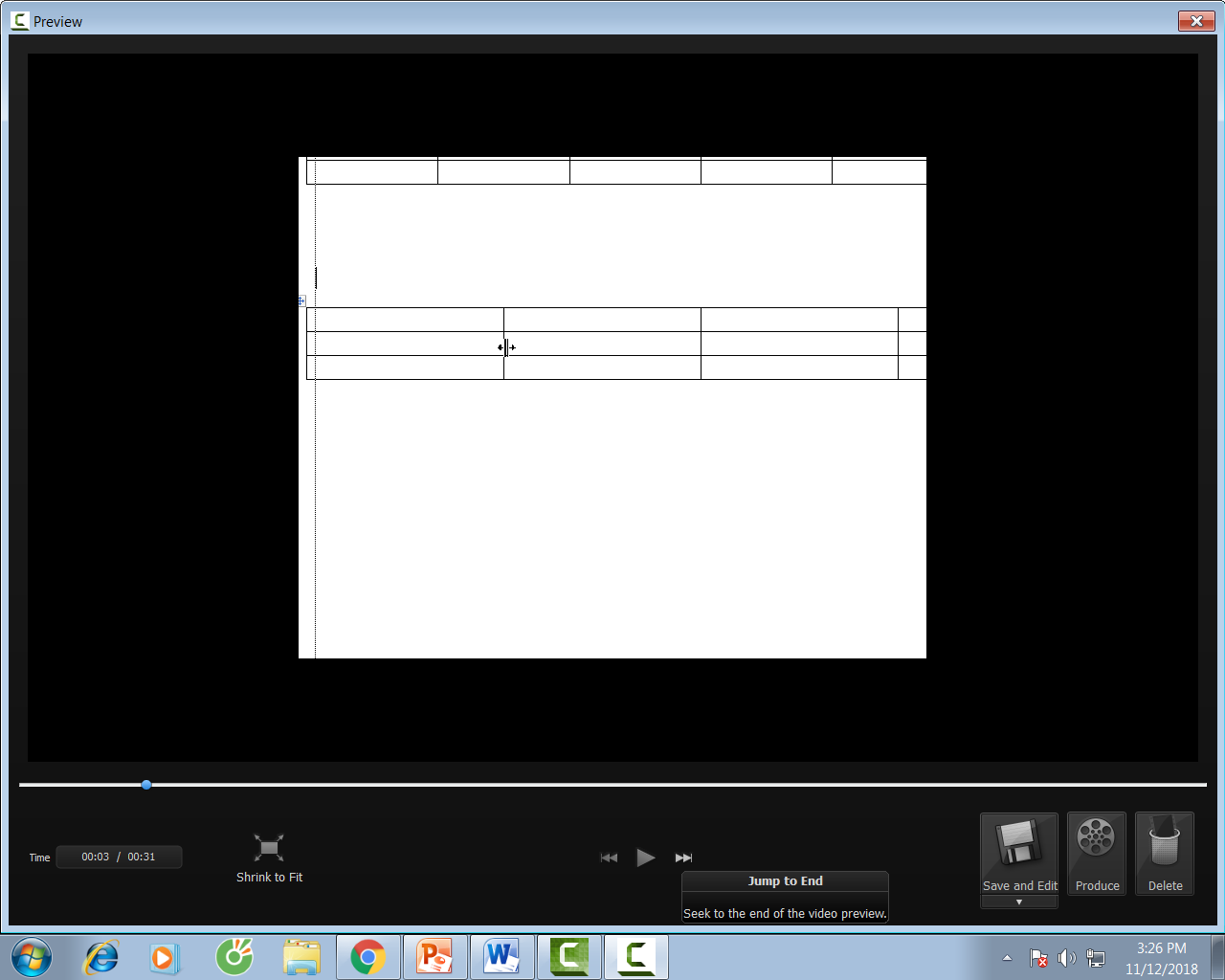 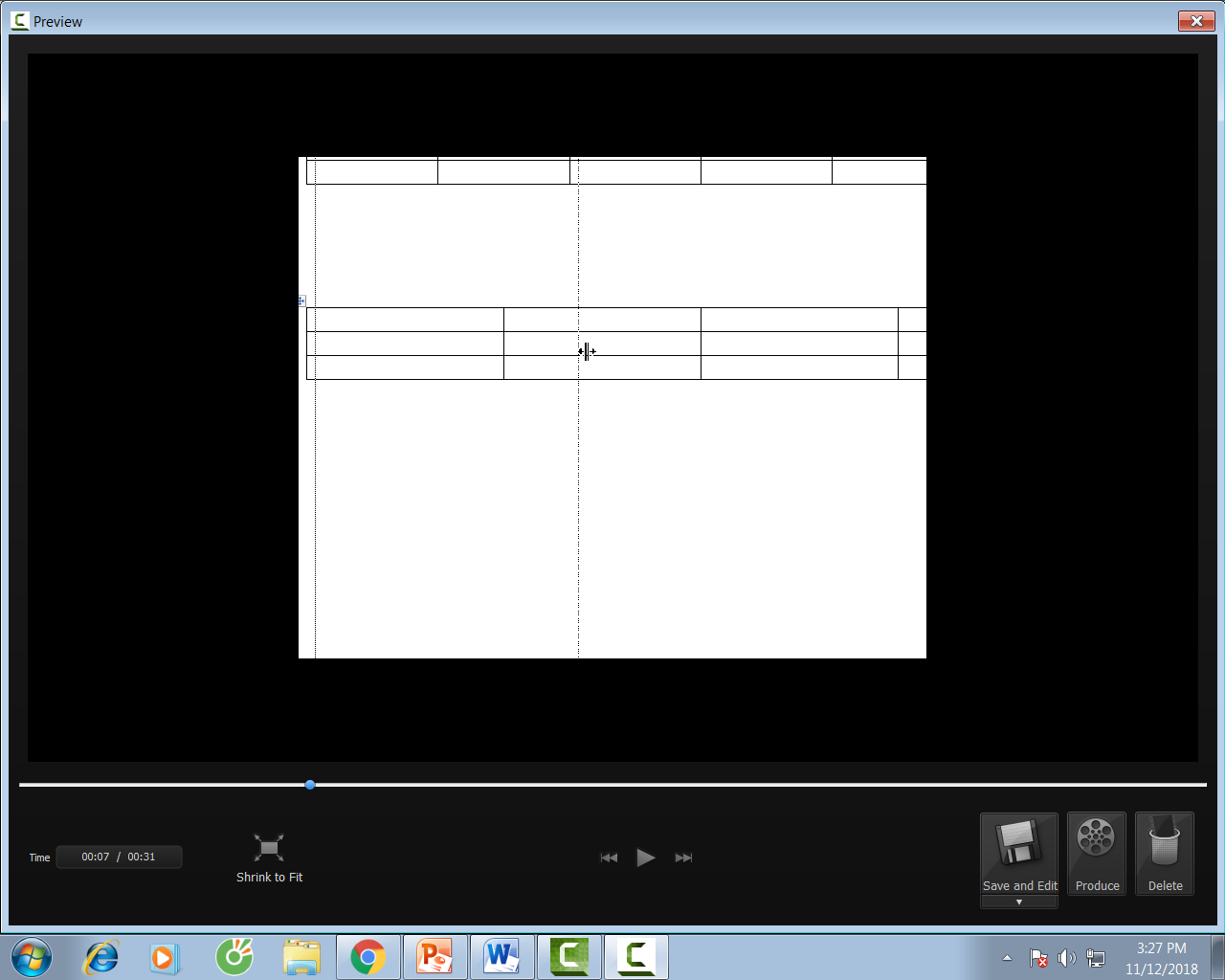 Bước 2: Kéo thả chuột để tăng hoặc giảm độ rộng của cột. Tương tự em điều chỉnh độ rộng của dòng.
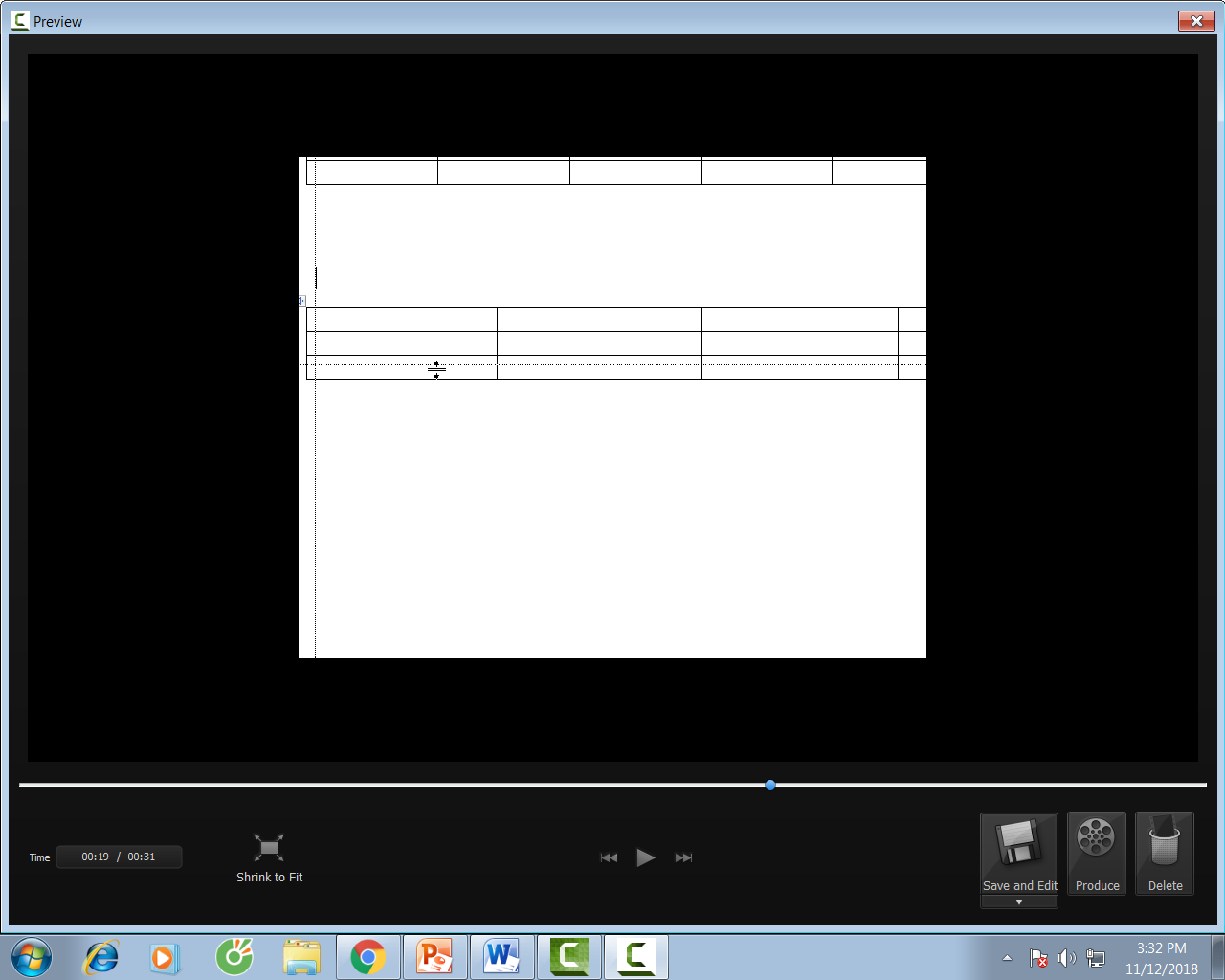 Tăng độ rộng của cột 4 và dòng 3 trong bảng đã tạo:
Gộp các ô trong bảng
Bước 1: Đưa con trỏ chuột vào vị trí ô bắt đầu gộp, nhấn giữn nút trái chuột, kéo chọn số ô cần gộp rồi thả nút chuột.
Bước 2: Trên thẻ Layout, chọn Merge Cells để gộp các ô.
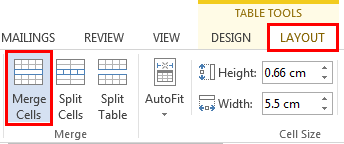 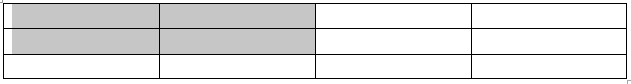 Tách ô trong bảng
Bước 1: Đưa con trỏ chuột vào ô cần tách.
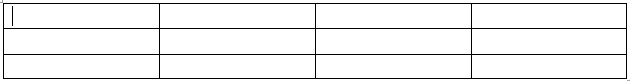 Bước 2: Trên thẻ Layout chọn Split Cells.
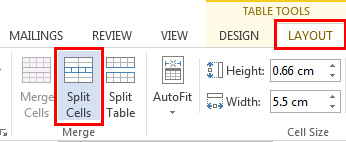 Bước 3: Gõ 
số cột: Number of columns
số dòng: Number of rows
 rồi chọn OK.
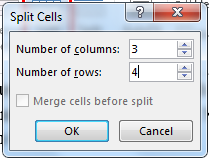 CHÚ Ý
Để gộp các ô: Layout → Merge Cells 
Để tách một ô thành nhiều ô: Layout → Split Cells
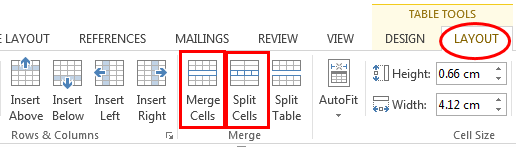 Gộp ô
Tách ô
Với bảng đã tạo ở phần trên, em hay thực hiện gộp 2 ô ở cột đầu tiên và tách ô thứ 2 ở dòng đầu thành 3 ô
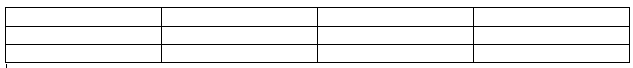 Bảng đã tạo 3 dòng 4 cột
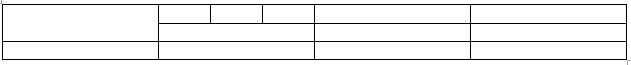 Bảng đã gộp và tách ô
3. Thực hành
thời khóa
Lưu
của lớp 4B.
Trao đổi với bạn,
lập
thời khóa biểu
thư mục của em
trên máy tính,
biểu vừa tạo vào
đặt tên
là
Thời khóa biểu.
Thứ
Tiết
HẾT GIỜ
5
4
3
2
1
0
3. Thực hành
thời khóa
Lưu
của lớp 4B.
Trao đổi với bạn,
lập
thời khóa biểu
thư mục D:\Lop4B
trên máy tính,
biểu vừa tạo vào
đặt tên
là
Thời khóa biểu buổi sáng.
Thứ
Tiết
GHI NHỚ
Em có thể chèn bảng với số dòng và cột tuỳ ý vào văn bản.
Em có thể điều chỉnh độ rộng, hẹp của cột và dòng, nhập và tách ô trong bảng; thêm và bớt cột và dòng của bảng.